eCommerce
powered by GPT 4.0
Sandeep Joshi
NEON IT SOLUTIONS LLC
Benefits
Enhanced customer support: Utilize Chat GPT to provide instant and personalized customer support, answering queries and addressing concerns.
24/7 availability: With Chat GPT, businesses can offer round-the-clock support to their customers, regardless of time zones or operating hours.
Scalability: Easily handle a high volume of customer inquiries without increasing staffing levels, thanks to the automated nature of Chat GPT.
Increased customer engagement: Interactive conversations with Chat GPT can enhance the overall customer experience and drive engagement.
Use Cases
Order tracking and status updates: Show how Chat GPT can retrieve and communicate order information to customers, reducing the need for manual tracking.
Product recommendations: Demonstrate how Chat GPT can leverage customer preferences and historical data to provide personalized product recommendations.
Frequently Asked Questions (FAQs): Explain how Chat GPT can assist with handling common customer inquiries by automatically retrieving information from the Shopify store.
SEO - Dynamic description and keyword generation powered by analytics
Reconciliation - GPT enabled sales/order/fulfillment/payment reconciliation
Best Practices
Training the model: Discuss the importance of training Chat GPT with relevant data to ensure accurate responses.
Monitoring and refining: Emphasize the need to monitor conversations and refine the integration based on user feedback and evolving customer needs.
Human supervision: Highlight the role of human oversight in maintaining quality and stepping in when Chat GPT encounters complex or sensitive issues.
Case Studies
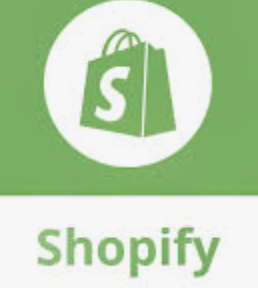 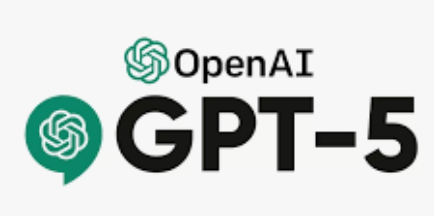 ShopGPT Adapter
Dynamic description/tagline generation
Highlights:

Neon ShopGPT adapter integrates with your web-analytics to refine/regenerate product tag/keyword or descriptions based on trends e.g. black friday, holiday season etc. 
Fully automated
Case Studies
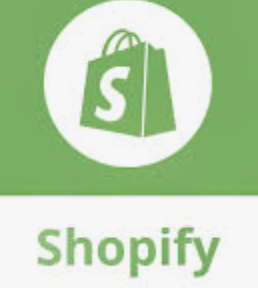 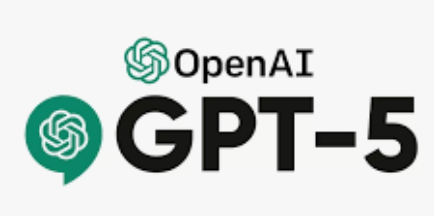 ShopGPT 
Recon Adapter
GPT enabled reconciliation
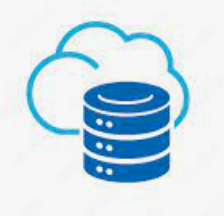 Highlights:

Train models on product specific data using a fully automated pipeline
Perform recon activities